CAP 2021-2027
Kevään tukitilaisuudet Pohjois-Savossa

Innostu tiedosta-hanke
Anne-Mari Heikkinen MTK Pohjois-Savo​
​
Materiaalin pääasiallinen lähde: MMM, MTK
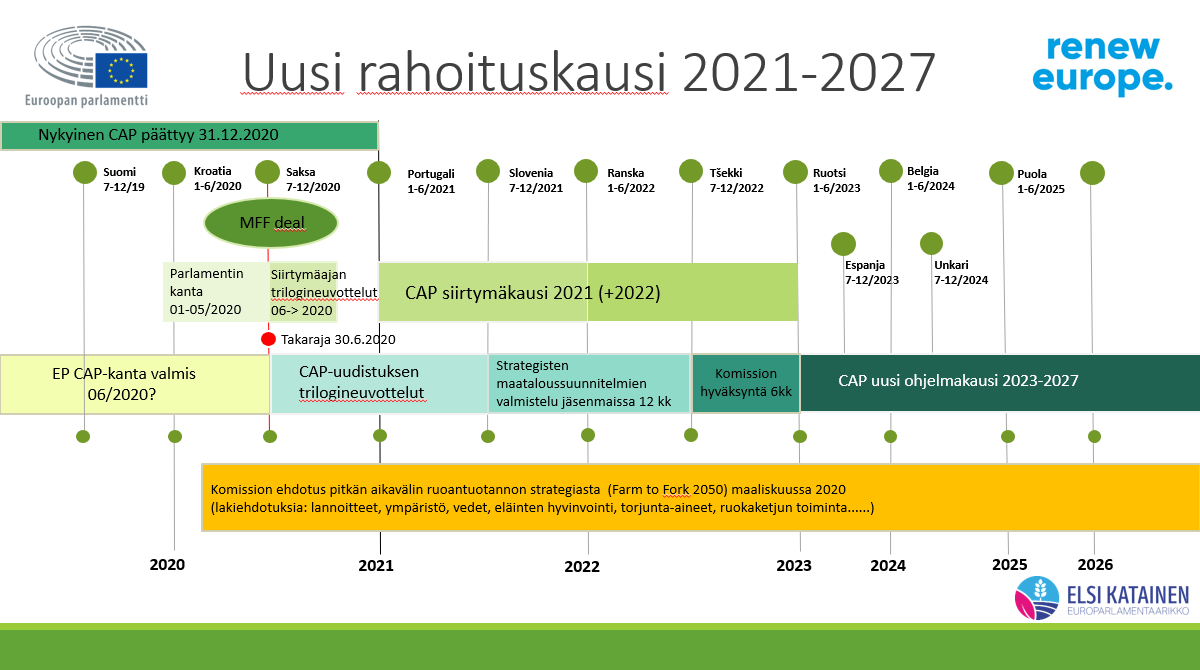 2018/ Maatalouslinja/ Marica Twerin
Lähde: Elsi Kataisen luento 27.2.20
[Speaker Notes: Siirtymäkausi tulenee olemaan 2 vuotta.
Uusi rahoituskehys syksyllä 2020.
Päätökset venyvät

Instituutiot vaihtumassa 
• Euroopan parlamentin vaalit, toukokuu 2019 (Suomen eduskuntavaalit huhtikuu 2019) 
• Komissio vaihtuu lokakuun lopussa 2019 
• Eurooppa-neuvoston pysyvä puheenjohtaja vaihtuu marraskuun lopussa 2019 (MFF-ratkaisu Eurooppaneuvoston pj:n vetämänä) -> instituutiot murroksessa vuoden 2019 ajan 

Green deal: Eurooppalainen ilmastolaki
Entistä kunnianhimoisempien ilmastotavoitteiden saavuttamista tukevat ehdotukset lainsäädännön muuttamiseksi seuraavien säädösten uudelleentarkastelun johdosta: direktiivi päästökauppajärjestelmästä, taakanjakoasetus, asetus maankäytöstä, maankäytön muutoksesta ja metsätaloudesta, energiatehokkuusdirektiivi ja direktiivi uusiutuvista energialähteistä sekä hiilidioksidipäästönormit henkilö- ja pakettiautoille 
Liikkuminen
Energia’
kemikaalit]
CAP-tuen leikkaukset Suomelle komission esityksen mukaan
[Speaker Notes: Rahoituskehykset (MFF) 
• Tuleva kehyskausi 7 vuotta 2021-2027. 

• Brexit tiukentaa EU:n budjettitilannetta, UK ollut iso nettomaksaja.

 • Lisäpanostuksia sisämarkkinoiden kehittämiseen, innovaatioihin, turvallisuuteen, puolustukseen, maahanmuuttoasioihin ja Erasmus-ohjelmaan.

 • Vähennyksiä esitetään erityisesti koheesiopolitiikkaan sekä maatalouteen ja maaseudun kehittämiseen.

Rahoituskehykset ja CAP 
• Leikkaus suhteessa suurempi II pilarissa (maaseudun kehittäminen) kuin I pilarissa (suorat tuet). 
• Leikkaus I pilarissa noin 2 % käyvin hinnoin (15 % kiintein 2018 hinnoin) ja II pilarissa käyvin hinnoin noin 15 % (26 % kiintein 2018 hinnoin). 
• Ongelma Suomelle, koska II pilarin ohjelmat olleet hyviä (ympäristötuet, luonnonhaittakorvaus, eläinten hyvinvointikorvaus, LEADER) ja Suomi saanut hyvin rahaa EU:lta II pilarin toimiin.]
CAP-toimenpiteet
Nykyisiä CAP:n toimenpiteitä voisi uudessa mallissa jatkaa. Esim:
Tuotantosidonnaiset tuet
Perustulotuki (=suorat tuet)
Nuorten viljelijöiden lisätuki
Ympäristö- ja ilmastokorvaukset
Eläinten hyvinvointikorvaukset
Luomukorvaukset, Investoinnit
Nuorten viljelijöiden aloitustuet ja yritystoiminnan käynnistäminen
Osaamisen kehittäminen (neuvonta-, koulutus, -yhteistyö)
Uutta pakollinen panostus riskienhallintaan
Pakollinen tukikatto (alkaen 60 000 eurosta suoria tukia, maksimi 100 000 euroa) ja pakollinen uudelleenjakotuki isoilta pienille tiloille.
[Speaker Notes: Euroopan unioni myöntää viljelijöille tulotukea eli ”suoraa tukea”. tulotukea tilan hehtaarimäärän mukaan. Kaikkien EU-maiden on tarjottava perustukea, kestävien viljelymenetelmien tukea eli ”viherryttämisen” tukea sekä nuorten viljelijöiden tukea. Tukia kutsutaan usein pakollisiksi tuiksi, sillä EU-maat ovat velvollisia maksamaan niitä.


Neuvonta jatkossa kattaa kaikki ohjelman osa-alueet > jotta voi vastata haasteisiin]
CAP:n ilmasto- ja ympäristötoimet
Vaatimustaso
Nykyisin
Komission ehdotus
Viljelijöille vapaaehtoinen
II pilarin ilmasto- ja ympäristö-toimet
Viljelijöille vapaaehtoinen
II pilarin ilmasto- ja ympäristötoimet
I pilarin eko-järjestelmät
+
Viljelijöille pakollinen
Ehdollisuus
Viljelijöille pakollinen
I pilarin viherryttämistuki
Viljelijöille pakollinen
Täydentävät ehdot
[Speaker Notes: Kansallinen säädöstarve lisääntyy
Cap suunnitelman mukaan tuloksia seurataan yhteisen viitekehyksen ja raportointijärjestelmän avulla. 


CAP-toimenpiteet 
• Ympäristö- ja ilmastonäkökulmaa vahvistettaisiin 
• Jäsenmaille pakollinen I pilarin ekojärjestelmä (viljelijälle vapaaehtoinen osallistua) 
• Ehdollisuuden järjestelmä korvaisi nykyiset täydentävät ehdot ja viherryttämistuen. Siihen kuuluisi nykyistä enemmän ilmasto- ja ympäristövaatimuksia, kuten turvemaiden asianmukainen suojelu, viljelykierto, paljaan maan kielto herkkinä aikoina ja ravinnetyökalu 
• 40 % CAP-rahoituksen kokonaisuudesta pitäisi olla ilmastosidonnaista ja 30 % II pilarin määrärahoista ympäristö- ja ilmastosidonnaista]
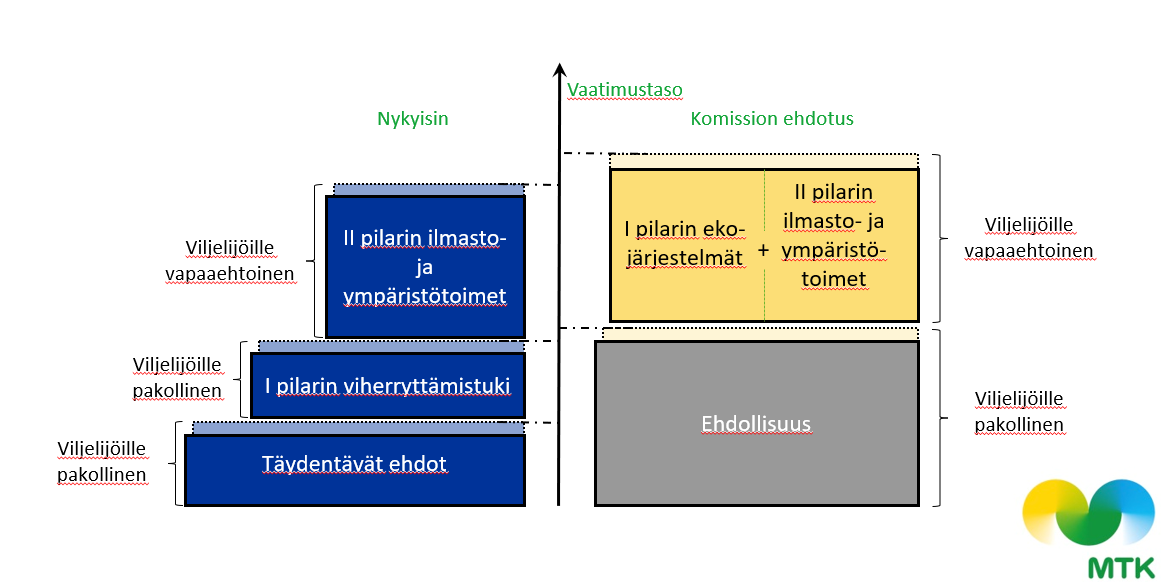 Ehdollisuus: GAEC (1/2)
Ehdollisuus käsittelisi seuraavat ympäristö – ja 
ilmastovaatimukset (uudet vaatimukset Suomessa merkitty vihreällä)
(GAEC= hyvät maatalouskäytännöt perusedellytys)

GAEC 1: Pysyvän nurmen säilyttäminen
GAEC 2: Kosteikkojen ja turvemaiden vähimmäissuojelu viimeistään v. 2024 alkaen
GAEC 3: Sängen polttoa koskeva kielto, lukuun ottamatta polttamista kasvien terveyden vuoksi
GAEC 4: Suojakaistojen perustaminen vesistöjen varrelle (poistuu ympistä)
GAEC 6: Maanmuokkauksen hallinta tai muu tarkoituksenmukainen viljelytekniikka maaperän köyhtymisvaaran pienentämiseksi kaltevuus huomioon ottaen
GAEC 7: Vähimmäismaanpeite ajanjaksoina ja ajalla, jotka ovat herkimpiä
GAEC 8: Viljelykierto tai muut käytännöt, joilla pyritään maaperän potentiaalin säilyttämiseen, kuten viljelyn monipuolistaminen
[Speaker Notes: Lakisääteiset vaatimukset (SMR)

GAEC:it eli hyvät maatalouskäytännöt perusedellytys
GAEC:it pakollisia, paitsi nro 9 osalta vieraslajien torjunta

Pysyvän nurmen säilyttäminen;  pysyy edelleen

(2) Kosteikkojen ja turvemaiden suojelu oltava mukana viimeistään vuodesta 2024
Määriteltävä lohkotasolla -> 2023 tukihaku?
=> tietty prosentti nurmella
=> tietty prosentti kyntämättä 
(Uusille raivioille ei mitään tukea?
Ehdollisuus, ehdotettua:
x % maatilan turvepelloista kyntämättä TAI muokkaamatta
x % maatilan turvepelloista oltava nurmella
x % vuoden xx jälkeen raivatuista turvepelloista kyntämättä TAI muokkaamatta
x % vuoden xx jälkeen raivatuista turvepelloista oltava nurmella
100 % vuoden xx 
jälkeen raivatuista turvepelloista nurmella
 YMP?  Ei tietoa)

(4) Suojakaistat  vesistöjen varsille 
Poistuu ympäristökorvauksesta (ja lisäksi pientareet poistuvat?)

(5) Puuttuu ravinnetyökalu, => neuvo-palveluun ja osa vipu-palveluun

(6) Maanmuokkauksen hallinta 
             *       Kaltevuusrajoitukset, 15 % kyntökielto, lannanlevityskielto
Ei kyntöä vähintään 0,25 hehtaarin suuruisilla vesistöjen varsien kaltevilla lohkon osilla
GAEC 4:n mukaiset suojakaistat + nitraattiasetuksen mukainen lannanlevitysrajoitus kaltevilla lohkon osilla + viljelijöille lisämahdollisuutena kunnostuskesanto

(7) Vähimmäiskasvipeite (ajanjakso jolloin olisi %-peitteinen
Vähintään 20 %/50 %/60 % maatalousmaasta kasvi-, sänki- tai kasvijätepeitteistä
tai kevytmuokattua ajanjaksolla 1.12.-28.2. 

(8) Viljelykiertovaatimus tai viljelyn monipuolistaminen  (kuten viljelyn monipuolistaminen, on jo viherryttämisessä. Harkittu vapautusta pienille tiloille)
Viljelyn monipuolistamisen vaatimus (kuten nykyisin tai hieman kunnianhimoisemmin, esim. niin, että viljoja ei lueta eri kasviksi) 
Viljakasvin kasvulohkolla oltava muu kasvi kerran viidessä vuodessa]
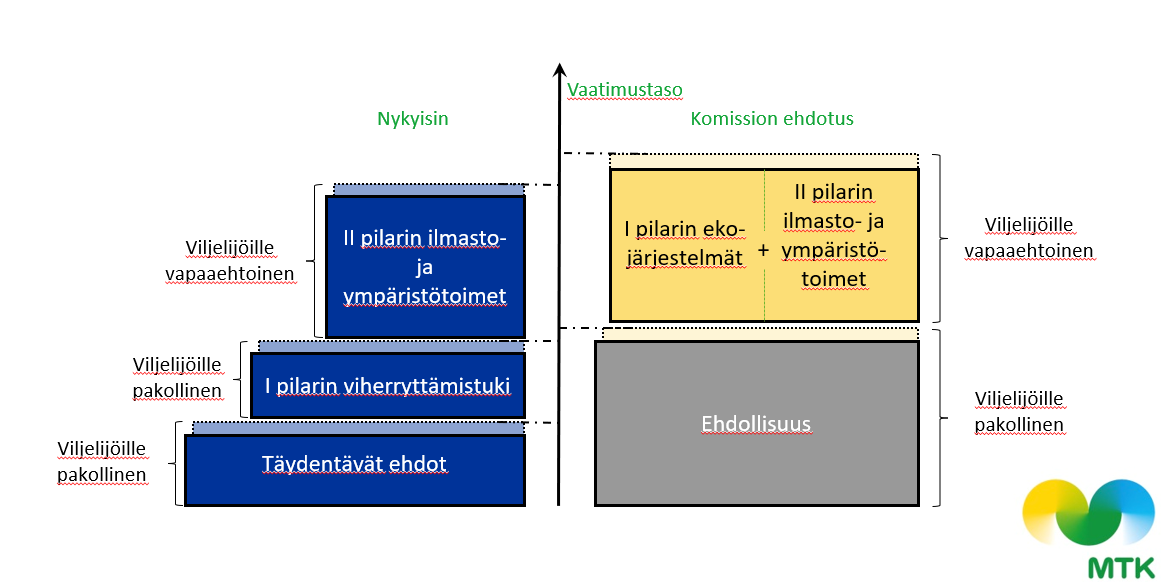 Ehdollisuus: GAEC (2/2)
GAEC 9: Vähimmäisosuus peltoalasta ja pysyvien kasvien alasta tuottamattomia piirteitä ja/tai kerääjäkasveja ja/tai typensitojakasveja ilman kasvinsuojeluaineiden käyttöä 
GAEC 9: Maisemapiirteiden säilyttäminen
GAEC 9: Pensasaitojen ja puiden leikkauskielto lintujen pesimäaikana
GAEC 9: Jäsenmaille vapaaehtoinen: toimenpiteet haitallisten vieraskasvilajien torjumiseksi
GAEC 10: Kielto ottaa pysyviä nurmia muuhun käyttötarkoitukseen tai kyntää niitä ympäristöllisesti herkillä Natura 2000 -alueilla 

Jäsenmaa voi asettaa muita GAEC:ja, joiden tulee liittyä ehdollisuuden päätavoitteisiin
[Speaker Notes: (9) Vähimmäisosuus tuottamattomia piirteitä ja/tai kerääjäkasveja ja/tai typensitojakasveja ilman kasvinsuojeluaineiden käyttöä (Nykyinen Efa)
Nykyinen EFA laajennettuna koko maahan (5 % viljelijän peltomaan ja pysyvien kasvien alasta (Huom! Vanha kerääjäkasvikeskustelu))
5 % viljelijän peltomaan ja pysyvien kasvien alasta viher-, sänki- tai kunnostuskesantoa
5 % viljelijän peltomaan ja pysyvien kasvien alasta viherkesantoa
(9) Maisemapiirteiden säilyttäminen (9)
(9) Pensasaitojen ja puiden leikkauskielto lintujen pesimäaikana (9)
Kuten nykyisin, suojeltuja puita ei saa leikata lintujen pesimäaikaan 1.5-31.7
Maatalousmaan alaan laskettavia puita ei saa leikata lintujen pesimäaikaan 1.5.-31.7. lukuun ottamatta II pilarin ympäristö- ja ilmastosopimuksissa mukana olevia luonnonlaitumia ja perinnebiotooppialoja
(9) Pensasaidat, vieraslajit (kurtturuusut)
(10) Kyntökielto vain herkillä vai kaikilla Natura-alueilla?]
Vihreä arkkitehtuuri, ekojärjestelmä
Uusi suorien tukien ilmasto- ja ympäristöjärjestelmä =ns. ekojärjestelmä
Kohdennus nuoriin
Ympäristö-, ilmasto- tai eläinten hyvinvointiperuste
Ylittää ehdollisuuden vaatimukset
Maksuperusteena hehtaarit tai eläinyksiköt
Joko top-up tai kustannusperuste e/ha tai e/ey
Vaihtoehtoja mitä voisi olla esim:
Valkuais- ja öljykasvit * Pölyttäjäkasvipellot
Viherkesannot * Suojakaistat
Kerääjä- ja saneerauskasvit
Kevennetty muokkaus
Pitkäaikaiset nurmet
Peltometsäviljely
Kalkitus
Ravinneyhteistyö, luomuviljlely jnejne.
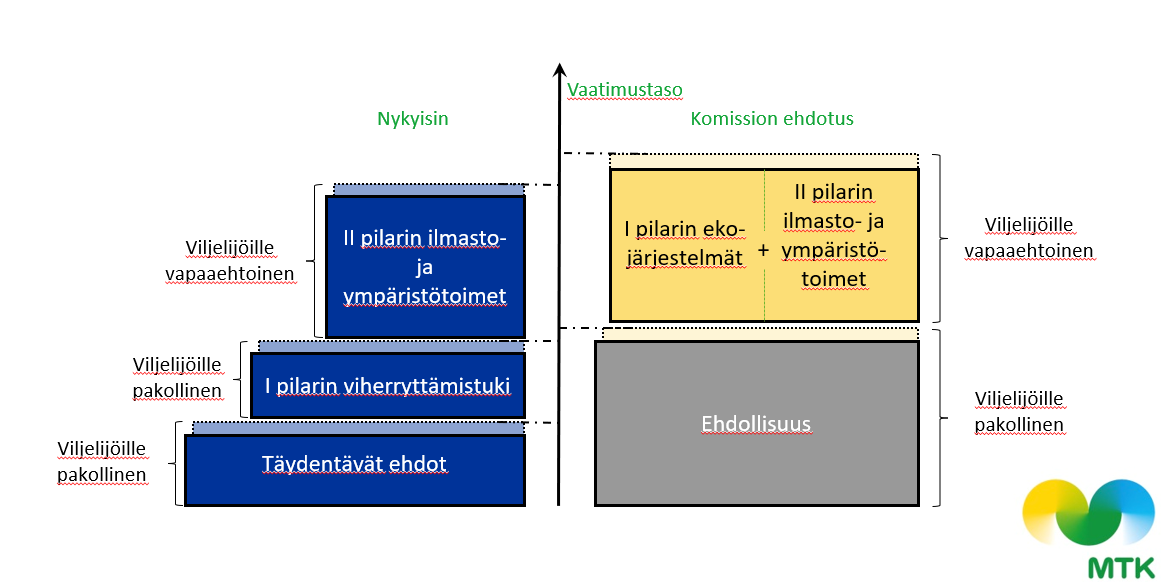 Ympäristökorvaus ja luomu
Tavoitteena nostaa ympäristö- ja ilmastotavoitteisiin liittyvien toimien tasoa ja yksinkertaistaa tukikokonaisuutta
Ehdollisuuden ja ekojärjestelmän toimeenpano ratkaisevat, mitä toimia ympäristökorvaukseen voidaan suunnitella, ei voi olla samoja ehtoja
Tilakohtainen toimi ja lohkokohtaisia toimia
Lisäksi ympäristösopimuksia
Luomu jatkossakin II -pilarissa
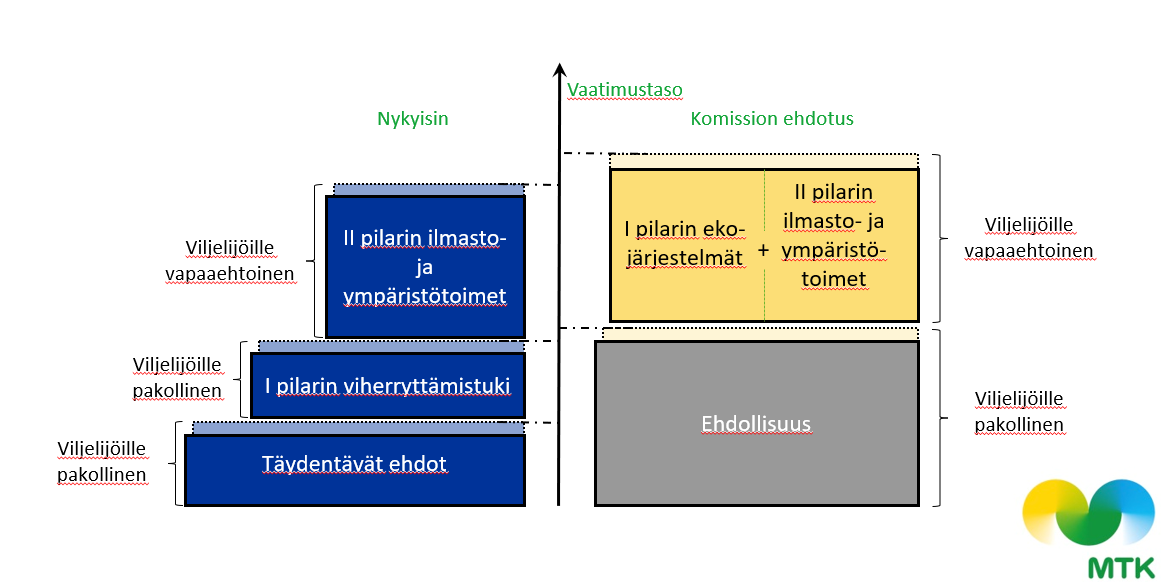 Vihreä arkkitehtuuri, ympäristökorvaus (alustavaa)
Muutoksia nykymalliin
Tilakohtaisesta toimenpiteestä pois koulutus, laatutesti, viljelykiertosuunnitelma, suojakaistat siirtyvät ehdollisuuteen
Lannoitusrajat/taulukot (N ja P) pois ympäristökorvauksesta
Typpilannoitus nitraattiasetuksen mukaan ja fosforilannoitus lannoitevalmistelainsäädännön kautta
Viljavuustutkimus ja lohkokohtaiset muistiinpanot
LHP ja muut nurmet ”hiilinurmiksi” yhdellä tukitasolla (paitsi suojavyöhyke) (ei toteutune)
Syyskyntöala max 40 %
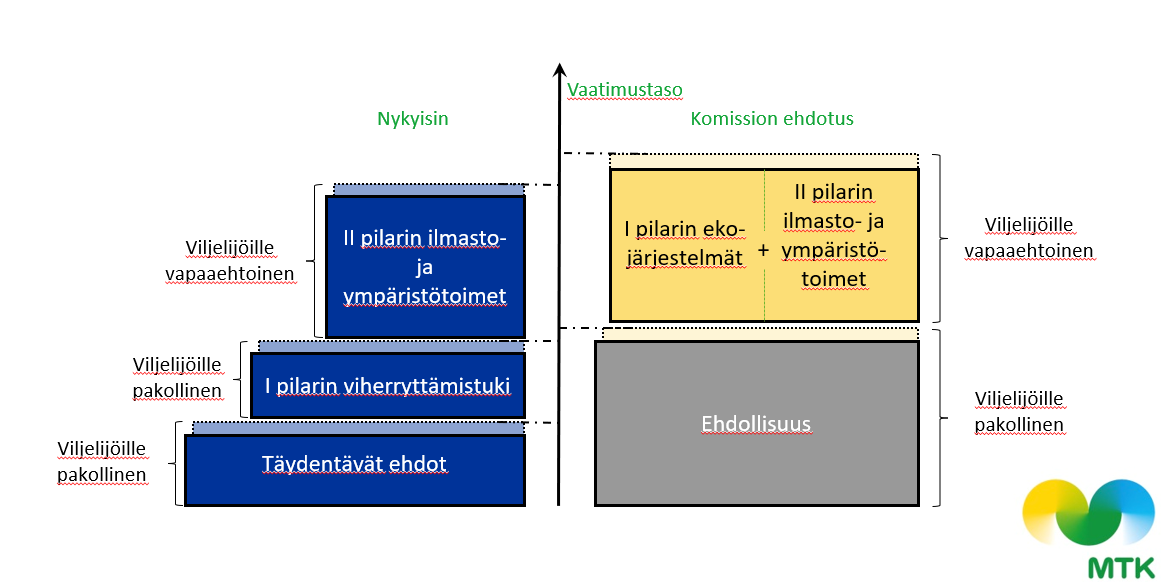 Vihreä arkkitehtuuri, ympäristökorvauksen lohkokohtaiset toimenpiteet (alustavaa)
”Kiertotalouden edistäminen”
Suojavyöhykkeet (max. 30 m, eroosioherkille alueille)
Kerääjäkasvit (enintään max. Korvauskelpoisesta alasta)
Talviaikainen kasvipeitteisyys
Aitoa kasvipeitettä vähintään 60 %:lla maatalousmaan alasta
Maanparannus ja saneerauskasvit (enint. X % korvauskelpoisesta alasta)
Valumavesien käsittely 
Puutarhatuotannon ympäristötoimet 
Lintupellot
Ympäristökorvausohjelman rakenne 2015-2022
Vähimmäisvaatimukset
Ravinnetaulukot typpi/fosfori (valvontaotanta 1 %)
Kasvinsuojeluaineiden käyttötutkinto
Kasvinsuojeluruiskun testaus

Tilakohtainen toimenpide
1 koulutuspäivä/tentti
3 m suojakaistat
Viljelykiertosuunnitelma
Viljavuustutkimus
Viljelysuunnitelma
Lohkokirjanpito
Peltomaan laatutesti peruslohkoittain

Muuta
LHP
	AB max 20 %
	C max 5 %
LHP+monimuotoisuuspellot
	AB max 20 %
	C max 15 %
Ympäristökorvaukset ja 
perustason vaatimukset
Geenipankkisäilytys: 
Alkuperäislajikkeet
Varmuuskokoelmat
Alkuperäisrodut
Kosteikkojen hoito
450 e/ha
Maatalousluonnon
monimuotoisuuden
ja maiseman hoito
600/450 e/ha
Kurki-, hanhi- ja joutsenpellot
600 e/ha
Alkuperäisrotujen 
kasvatus
530/300 e/ey
Peltoluonnon
monimuotoisuus
- viherlannoitusn. 54 e/ha
- Kerääjäkasvi    100 e/ha
- saneerausk.     300 e/ha
- monim.pellot    300 e/ha

Puutarhakasvien
vaihtoehtoinen
kasvinsuojelu    
- Ryhmä 1   500 e/ha
- Ryhmä 2   350 e/ha
Lietelannan sijoittaminen 
peltoon

Ravinteiden  ja orgaanis-
ten aineiden kierrättä-
minen
Valumavesien hallinta
 - säätösalaojitus 70 e/ha
 - säätökastelu/kierrätys 250 e/ha
Ympäristönhoitonurmet
 - suojavyöhyke 
   500/450 e/ha
 - moniv. ympäristönurmet 50 e/ha
 - luonnonhoitop. 120/100 
Talviaik. kasvipeitt. 
 - kohdentamisalue 4/18/36/54 e/ha
 - muu maa 4/9/11 e/ha
Org. kate puutarhak. ja
ja siemenp. 300/500 e/ha
Sitoumus
Sopimus
Ympäristökorvauksen vähimmäisvaatimukset (ei korvauksen perusteena)
Perustaso mm. täydentävät ehdot ja maatalousmaan säilyttäminen
Tilakohtainen toimenpide 54/200 e/ha
Ympäristökorvausohjelman rakenne 2023-?
Vähimmäisvaatimukset
Ravinnetaulukot typpi/fosfori (valvontaotanta 1 %)
Kasvinsuojeluaineiden käyttötutkinto
Kasvinsuojeluruiskun testaus

Tilakohtainen toimenpide
1 koulutuspäivä/tentti
3 m suojakaistat
Viljelykiertosuunnitelma
Viljavuustutkimus
ml. hehkutusjäännös
Viljelysuunnitelma
Lohkokirjanpito
Peltomaan laatutesti peruslohkoittain

Muuta
Suojavyöhykkeitä vain 30 m kaista vesistöjen varsilla
Ympäristökorvaukset ja 
perustason vaatimukset
Geenipankkisäilytys: 
Alkuperäislajikkeet
Varmuuskokoelmat
Alkuperäisrodut
Kosteikkoviljely

Maatalousluonnon
monimuotoisuuden
ja maiseman hoito


Alkuperäisrotujen 
lisääminen
Saneerauskasvit

1 v. puutarhakasvien
kasvinsuojelu    

Korvaus (EFA) 
siemenseoksista

Kurki-, hanhi- ja joutsenpellot
Ravinteiden  ja orgaanis-
ten aineiden kierrättä-
minen
Turvepellot ja happamat
 sulfaattimaat
 - säätösalaojitus
 - säätökastelu/kierrätys

Hiilinurmet
 - suojavyöhyke 
 - luonnonhoitopelto 
- viherlannoitusnurmi
- monimuotaosuuspellot 

Talviaik. kasvipeitt.
Sitoumus
Sopimus
Perustaso: ehdollisuus
Tilakohtainen toimenpide
Suorat tuet
Tukikatot ja niiden tulevaisuus?
Tukioikeuksista voidaan luopua
Tuotantoon sidotut tuet jatkuu, jos Suomi niin päättää Nuorten ha-tuki ennallaan
Nuorten ha-tuki voinee jatkua
Uudelleenjakotuki (=> isoilta pienille tiloille)
Ekojärjestelmä, pakollinen, ehdotettu että, voisi maksaa eläinperusteisesti
[Speaker Notes: Tuotantoon sidottuihin tukiin rahaa käytettävissä vähemmän. Jakauma on varmaankin sama eläimet/kasvit. 
Nuorille mahdollista kohdentaa rahaa enemmän ennen max 2% , nyt vähintään 2 %
Uudelleenjakotuki=> Suomi ehdottanut vapaaehtoiseksi]
Kansallisen tuen ajankohtainen tilanne
Pohjoinen tuki
Tällä hetkellä voimassa olevaa päätöstä voidaan soveltaa vuoden 2021 loppuun asti.
Pohjoisen tuen 5 vuoden välein tehtävä arviointi on tarkoitus käynnistää kevään aikana. Arvioinnin valmistumisen jälkeen aletaan valmistella seuraavan kauden tukijärjestelmää. 
Pohjoinen tuki jatkunee nykyisen kaltaisena myös tulevalla kaudella. Erityisiä muutostarpeita ei ole ilmennyt.

Kansallisista tuista yleensä
Tulevalla kaudella tavoitellaan kansallisen tuen tukiehdoissa, valvonnoissa ja valvontaseuraamuksissa lähtökohtaisesti samoja sääntöjä kuin EU:n kokonaan ja osittain rahoittamissa tuissa.
[Speaker Notes: Etelä-Suomen kansallinen tuki, samat tuotteet ja tuet. Tuki aleneva.]
Nuoret/spv pohdintaa ja investointituki
Nuorten tuki
On myös jatkossa
I-pilarissa ei koulutusvaatimusta/II-pilarissa on
Nyt ongelmallisin kohta ”aloittaminen pääasiallisena” yrittäjänä => tulorajat vaikeita
Pienet tilat => Leaderiin ?
Aloitustuki
Max 100 000 e tukena, rahoitusvälineen kautta tai näiden yhdistelmänä
Avustustason nostaminen vai exit payment (kertakorvaus)?
Lykkääkö mahdollinen exit payment luopumista? -> nyt sukupolvenvaihdoksia jo 55 v. iässä
Investointitukijärjestelmä jatkuu
Investointituki max 75 % (muille paitsi tukioikeudet, maanhankinta, eläinten ja yksivuotisten kasvien hankinta)+ kasteluinvestoinnit
Nuorten viljelijöiden korotettu tuki + ympäristöinvestoinneille korotus
Leikataanko tietyn kokoisilta tiloilta jatkossa investointitukia
Kiitos!
2018/ Maatalouslinja/ Marica Twerin
Maatalouspolitiikan uudistamisen aikataulu
Ajallinen ulottuvuus (oletus):

- Nykyinen ohjelmakausi – Siirtymäkausi – Seuraava ohjelmakausi
	– 2020	  	      2021 – 2022	       2023 – 2027  

Tulotuet							Investointituet					LUTU
    Suorat tuet – Maaseutuohjelma – Kansalliset tuet	MAKERA – Maaseutuohjelma – Korkotuki 



Päätökset venyvät
CAP-toimenpiteet
• Ympäristö- ja ilmastonäkökulmaa vahvistettaisiin 
• Jäsenmaille pakollinen I pilarin ekojärjestelmä (viljelijälle vapaaehtoinen osallistua) 
• Ehdollisuuden järjestelmä korvaisi nykyiset täydentävät ehdot ja viherryttämistuen. Siihen kuuluisi nykyistä enemmän ilmasto- ja ympäristövaatimuksia, kuten turvemaiden asianmukainen suojelu, viljelykierto, paljaan maan kielto herkkinä aikoina ja ravinnetyökalu 
• 40 % CAP-rahoituksen kokonaisuudesta pitäisi olla ilmastosidonnaista ja 30 % II pilarin määrärahoista ympäristö- ja ilmastosidonnaista
[Speaker Notes: Kansallinen säädöstarve lisääntyy
Cap suunnitelman mukaan tuloksia seurataan yhteisen viitekehyksen ja raportointijärjestelmän avulla.]
Nuoret (n. 1%)
Viherryttämistuki (30%)
EU:n kokonaan rahoittama suora tuki 2015 – 2027Vaihtoehto A, tukikatto 100 000 euroa (tasatuki + tuotantoon sidotut tuet)
Tuotantoon sidotut tuet (19,6 %)
Tuotantoon sidotut tuet (19,6 %)
Nuoret (min. 2%)
Eko-ohjelma
 (20 %?)
Ehdollisuus
Perustuki (tasatuki ja lisäosat)
Perustuki (tasatuki)
Yht. (60 %, sis. ehd.)
22
Nuoret (n. 1%)
Viherryttämistuki (30%)
EU:n kokonaan rahoittama suora tuki 2015 – 2027Vaihtoehto B, uudelleenjakotuki -ei tukikattoa
Tuotantoon sidotut tuet (19,6 %)
Tuotantoon sidotut tuet (19,6 %)
Nuoret (min. 2%)
Eko-ohjelma
 (20 %)
Uudelleenjakotuki (10%)
Ehdollisuus
Perustuki (tasatuki ja lisäosat)
Perustuki (tasatuki)
Yht. (50 %, sis. ehd.)
23
Keskeiset auki olevat asiat
Uusi toimenpanomalli
	CAP-suunnitelman sisältö
	CAP suunnitelman hyväksymisen kriteerit
	Raportointien ja tulostarkastelun aikataulut 
	Hankkeisiin ja investointeihin liittyvät raportoinnit

MFF /Budjettiratkaisuun liittyen mm. 
	suorien tukien tasaaminen jäsenvaltioiden kesken
	suorien tukien tukikatto
	EU-osarahoitusprosentit

Green dealin vaikutus
Epävarmuustekijöitä 2023-
Green dealin vaikutus maatalouspolitiikan sisältöön?
-> Vihreän arkkitehtuurin sisältö

Tosiasiallinen halu yksinkertaistaa tukijärjestelmää?
Komissiossa on -> oman työn kannalta
MMM:ssä on -> MMM:n, Ruokaviraston (ELY:en ja YT –alueiden) näkökulmasta

Investointipuolen rahoitus ja vakuudet?
CAP 2027 –valmistelun organisointi MMM:ssä
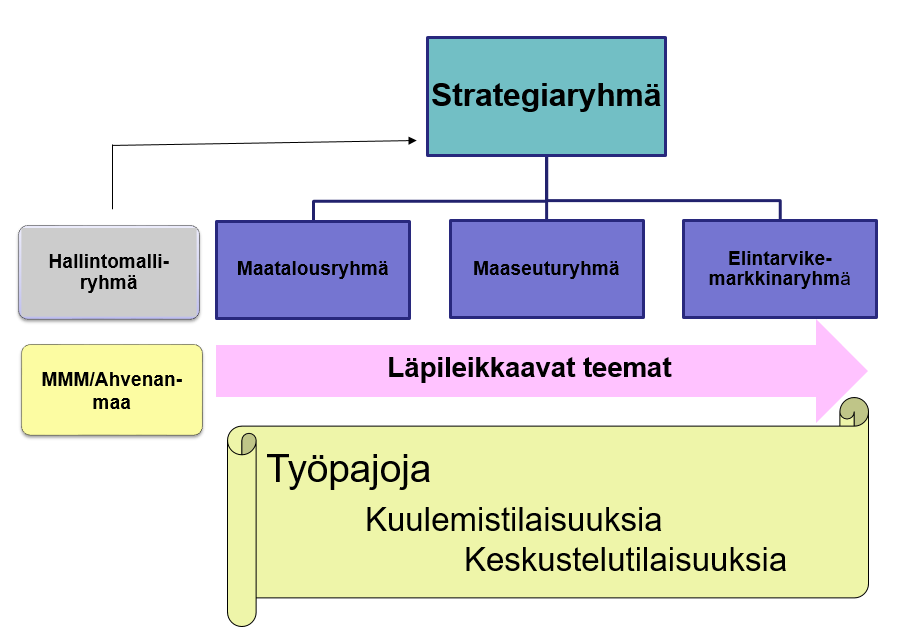 CAP 2027 –valmistelun organisointi MMM:ssä:Maatalousryhmä vuonna 2019
Käsitelty mm. seuraavia asioita:
Vihreä arkkitehtuuri
Tarveanalyysit 
Investoinnit ja riskienhallinta
Tosiasiallinen viljelijä, suorat tuet, luonnonhaittakorvaus
Yhteenvedot työpajoista
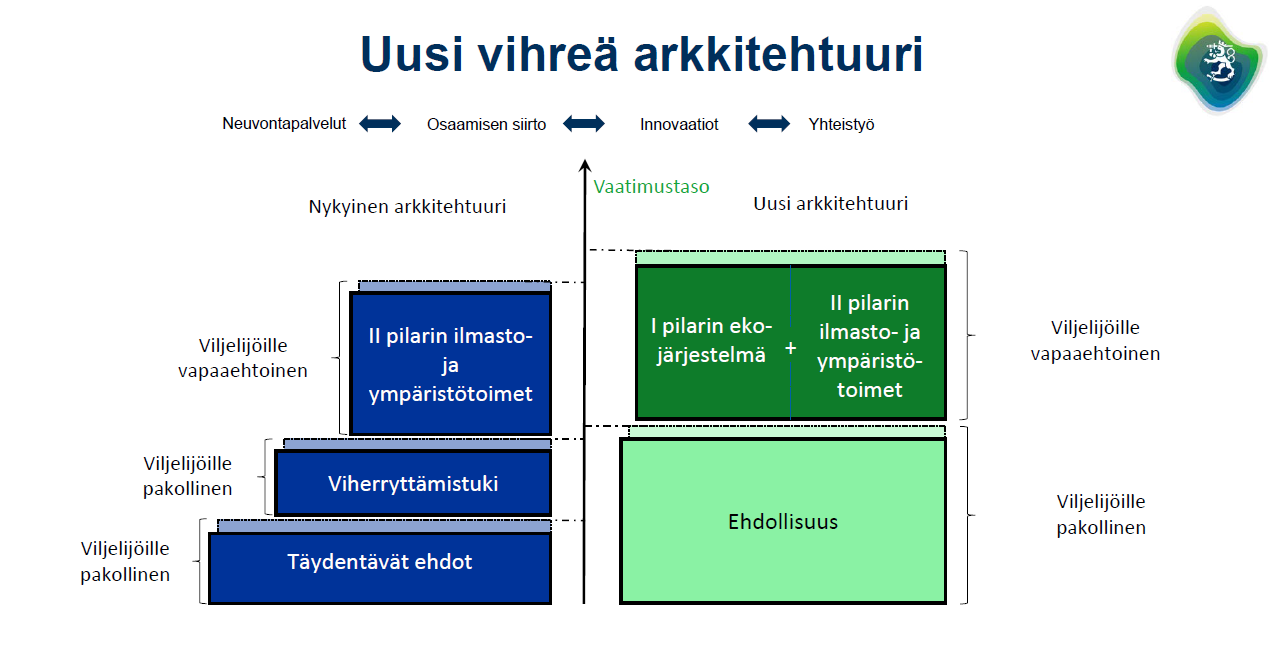 Lähde: MMM
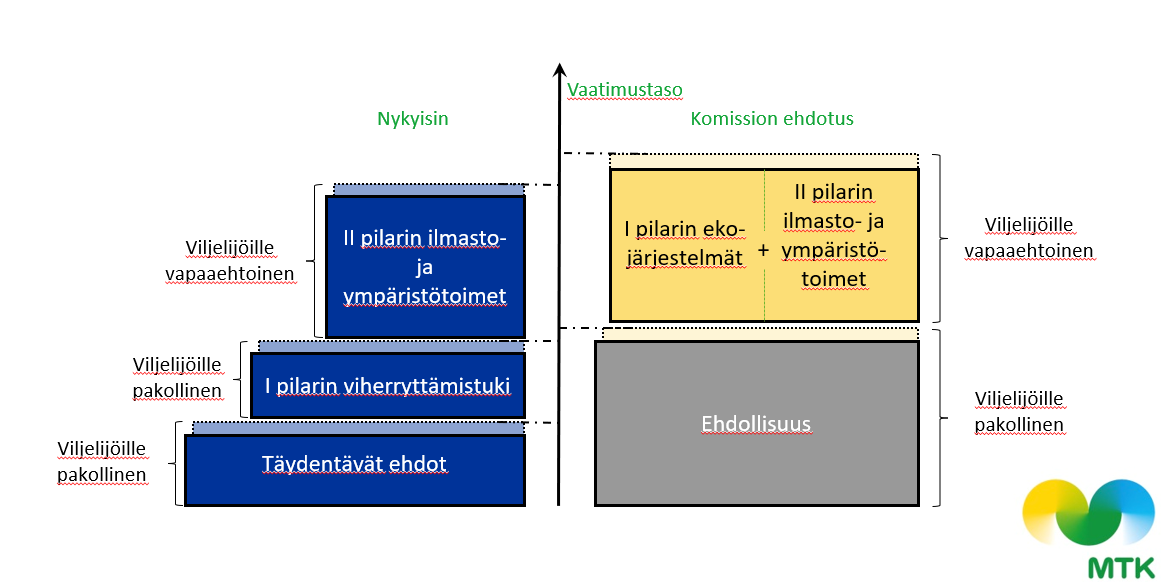 Vihreä arkkitehtuuri, ehdollisuus esim.
Lakisääteiset vaatimukset (SMR)

GAEC:it eli hyvät maatalouskäytännöt perusedellytys
GAEC:it pakollisia, paitsi nro 9 osalta vieraslajien torjunta
Pysyvän nurmen säilyttäminen
Kosteikkojen ja turvemaiden suojelu (2) oltava mukana viimeistään vuodesta 2024
Määriteltävä lohkotasolla -> 2023 tukihaku?
Suojakaistat (4) vesistöjen varsille 
Poistuu ympäristökorvauksesta (ja lisäksi pientareet poistuvat?)
Maanmuokkauksen hallinta (6)
Ei kyntöä vähintään 0,25 hehtaarin suuruisilla vesistöjen varsien kaltevilla lohkon osilla
GAEC 4:n mukaiset suojakaistat + nitraattiasetuksen mukainen lannanlevitysrajoitus kaltevilla lohkon osilla + viljelijöille lisämahdollisuutena kunnostuskesanto
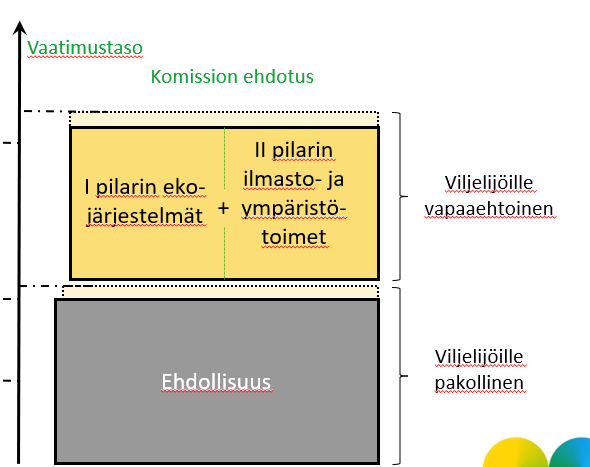 Vihreä arkkitehtuuri, ehdollisuus esim.
Vähimmäiskasvipeite (7)
Vähintään 20 %/50 %/60 % maatalousmaasta kasvi-, sänki- tai kasvijätepeitteistä
tai kevytmuokattua ajanjaksolla 1.12.-28.2. 
Viljelykiertovaatimus tai viljelyn monipuolistaminen (8)
Viljelyn monipuolistamisen vaatimus (kuten nykyisin tai hieman kunnianhimoisemmin, esim. niin, että viljoja ei lueta eri kasviksi) 
Viljakasvin kasvulohkolla oltava muu kasvi kerran viidessä vuodessa
Vähimmäisosuus tuottamattomia piirteitä ja/tai kerääjäkasveja ja/tai typensitojakasveja ilman kasvinsuojeluaineiden käyttöä (9)
Nykyinen EFA laajennettuna koko maahan
5 % viljelijän peltomaan ja pysyvien kasvien alasta (Huom! Vanha kerääjäkasvikeskustelu)
5 % viljelijän peltomaan ja pysyvien kasvien alasta viher-, sänki- tai kunnostuskesantoa
5 % viljelijän peltomaan ja pysyvien kasvien alasta viherkesantoa
Maisemapiirteiden säilyttäminen (9)
Pensasaitojen ja puiden leikkauskielto lintujen pesimäaikana (9)
Kuten nykyisin, suojeltuja puita ei saa leikata lintujen pesimäaikaan 1.5-31.7
Maatalousmaan alaan laskettavia puita ei saa leikata lintujen pesimäaikaan 1.5.-31.7. lukuun ottamatta II pilarin ympäristö- ja ilmastosopimuksissa mukana olevia luonnonlaitumia ja perinnebiotooppialoja
Turvepellot (alustavaa)
Uusille raivioille ei mitään tukea?

Ehdollisuus, ehdotettua:
x % maatilan turvepelloista kyntämättä TAI muokkaamatta
x % maatilan turvepelloista oltava nurmella
x % vuoden xx jälkeen raivatuista turvepelloista kyntämättä TAI muokkaamatta
x % vuoden xx jälkeen raivatuista turvepelloista oltava nurmella
100 % vuoden xx jälkeen raivatuista turvepelloista nurmella

Ympäristökorvaus
???
Pohdintoja vihreästä arkkitehtuurista
Ei huomio EU –parlamentin vaatimusta ohjata 20 % suorista tuista ekojärjestelmään (komissio/jäsenmaat eivät ole tätä esittäneet)
Jos toteutuu, niin mitä toimenpiteitä ekojärjestelmään?

Mitä uusia asioita/toimenpiteitä II –pilariin, jos pilarin rahoituksesta 30 % pitää käyttää ympäristötoimiin?

Aiemmin kerrotusta poiketen ekojärjestelmässä voidaan tukea maksaa myös eläinyksiköiden perusteella
Sisältöpainotukset
Mitä vanhasta säilytetään ja mitä uutta?

Riskienhallinta?
Sää, eläintaudit ja tulotaso

Tuotannon kehityksen huomiointi?
Alueelliset kohdistamiset ylipäätään

Vakuustilanne investoivilla tiloilla?

Yrittäjyyden elinkaari?

Ilmastolinjaukset?

Pitäisikö tavanomainen viljelytapa sisällyttää yhdeksi GAEC:iksi?
Käsittely MTK:ssa
Johtokunnassa mm.
Vihreä arkkitehtuuri
Tosiasiallinen viljelijä, suorat tuet, luonnonhaittakorvaus, aloitustuet, metsitys, riskienhallinta, EHK, investoinnit

Valiokunnat ja verkostot
Syksyllä kysymyspatteristo toimeenpanon asioista kotieläinpuolelle + peltokasvivaliokunnassa
Vihreä arkkitehtuuri maitovaliokunnassa
Jatkovalmistelu mm.
Brysselissä:
Käsittely parlamentissa
Avatut artiklat komission sisällä jne.

Suomessa:
Valmistelu jatkuu työryhmissä 
Poliittinen linjanveto ennen strategian lähettämistä komission hyväksyttäväksi
Lainsäädännön valmistelu, tietojärjestelmien rakentaminen ja koulutukset